Apply Instructor-Facilitator Facilitation Skills
1
[Speaker Notes: Title Slide - Apply Instructor/Facilitator Facilitation Skills]
Terminal Learning Objective
2
[Speaker Notes: NOTE.
The standard reflects the lesson ELOs:
ELO A = 1. Apply Instructor/Facilitator Facilitation Skills.
ELO B = 2. Conduct a Unit Mission.

This presentation covers ELO A only.]
ELO A
3
[Speaker Notes: NOTE.
This presentation covers ELO A- LSAs 1 and 2:
     1. Apply Instructor/Facilitator Facilitation Skills 
     2. Implement Instructor/Facilitator Facilitation Skills]
Why is it essential for Instructor/Facilitators (I/F) to develop effective communication skills?
What is your definition of interpersonal communication?
Transferring information from one person to another
Involves a sender, message, and a receiver
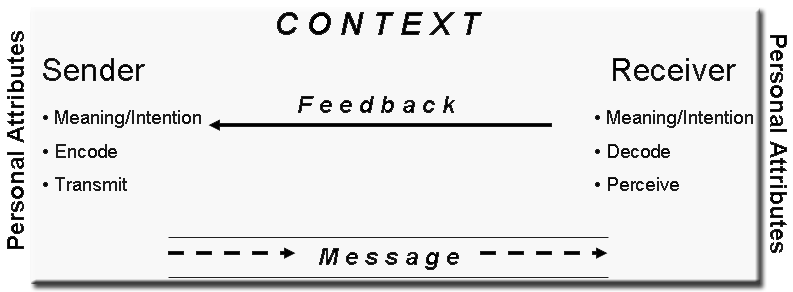 Receiver
Sender
Message
4
[Speaker Notes: What is your definition of interpersonal communication?
 NOTE. The following is for Instructor/Facilitator's (I/F) information and preparation purpose:
Communication is often defined as the process of transferring information from one person to another or between two or more people. Each transfer of information involves at least three basic elements: a source (sender) of the communications; a message to be transmitted, and a receiver. The message is influenced by both the content of the communication (the information being transmitted) and the mode used to transmit the content (voice, picture, writing, etc.). Each of the elements is a potential source of communication failure.

Why is effective communication skills essential for Instructor/Facilitators (I/F)? 
-Let the students share their points of view.
Bottom line, as a I/F you may be a SME in the task taught, you can prepare for the class, but if you are not able to get your message through the students, the students will not learn the task at hand and the learning objective will not be met.

* *Let the students know that these communication skill also apply when they have to communicate with leadership when they become part of a unit training planning team.]
How can we Communicate better?
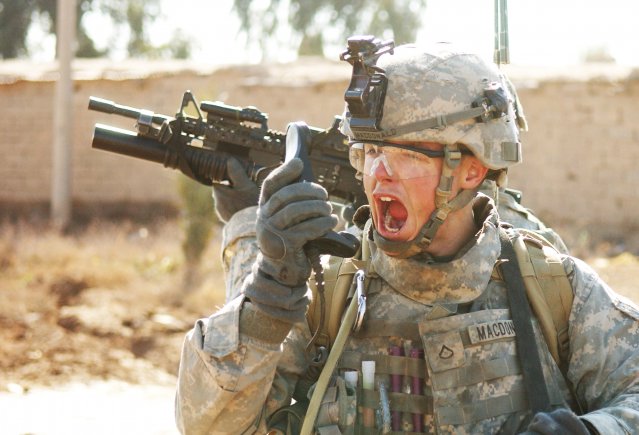 Practicing Effective Communication:
The elements of the communication process
 Information sharing strategies
 Engaging communication techniques
5
[Speaker Notes: NOTE. The following is for Instructor/Facilitator's (I/F) information and preparation purpose:
OPTION 1.  Assign 3 groups. It is best if you pair up students in the same order they are sitting  IOT optimize time.  Assign one LSA per group and have them discuss their understanding of each of the LSAs

Group 1. Elements of the communication process
Group 2. Information sharing strategies
Group 3. Engaging communications techniques
 
OPTION 2.  Facilitate the class as depicted in the LP.]
How would you explain Verbal, 
Non-Verbal & Symbolic communication?
Verbal
 Use of words
 Use jargon, clichés, slangs, etc.
 Specialized vocabularies
Elements of the communication process
 Information sharing strategies
 Engaging communication techniques
6
[Speaker Notes: Elements of the Communications Process

How would you explain Verbal, Non-Verbal & Symbolic communication? 
 
NOTE. The following is for Instructor/Facilitator's (I/F) information and preparation purpose:
Have the students discuss their views on the three modes of communications. 
These are other questions that can be asked; How important are these modes of communication? How can we use them to get our message across? What examples can you share with the class?

Verbal mode of communication.
Communications is a complex process which includes the verbal, nonverbal, and symbolic modes. Everyone probably believes that when they speak clearly their intended message is understood by everyone that is listening. If that were true we would not need to have this class. Words themselves do not have a common meaning. People use words as simple tools to convey thoughts. What may be familiar to one person may not be to another. One of the difficulties with words is that we attach different meanings based on our experiences and emotions. Another difficulty is that we create and use jargon, clichés, and specialized vocabularies. It is not uncommon to observe people struggling to find the right words to say what they mean.]
Verbal, Non-Verbal & Symbolic Communication
 (cont.)
Non-Verbal
Voice rate & inflection,  pauses
 Body language,  facial expressions
  Eyes, tone of voice
Gestures, attitudes, emotions, etc.
Elements of the communication process
 Information sharing strategies
 Engaging communication techniques
7
[Speaker Notes: Elements of the Communications Process (CONT)

(Nonverbal communication.

Too often we think of the message only in terms of the words we use. More than half of face-to-face communication is exchanged through nonverbal communications. Because up to 65% of the meaning your message is unspoken, it is imperative to learn to identify and understand nonverbal communications. The way in which we arrange and present these words (in terms of tone, rate, inflection, pauses, facial expression, and so on) actually provides most of the message's content for the receiver. Words themselves cannot stand alone and are dependent on nonverbal components for true intent. "Isn't this just great," is a statement that could be an honest expression of joy or happiness over a given event. On the other hand, with appropriate tonal inflection, it could be loaded with sarcasm and meant instead to convey disgust or contempt over a distasteful situation. In this case, the source's intent is almost totally dependent on the nonverbal components which accompany the words used. Eyes, tone of voice, expression, volume and gestures reflect attitudes, emotions, and state of mind. Nonverbal communication can reveal three basic emotions:
1) Like or dislike
2) Submission or dominance, and
3) The degree to which others can arouse reactions.

Leaders can use nonverbal communications to enhance communication. For instance, maintaining an appropriate distance (personal space) between others when speaking, or posture and eye contact can reinforce the content of an intended message. By practicing appropriate gestures, meaning can be
reinforced for the receiver. Also, an awareness and critical self-analysis of the nonverbal aspects of communications by the source of the communication reduces the message ambiguity to the subordinates. In your culture lesson we defined culture as a belief system that ties a society together and gives a perspective on the order of the world (an outlook on life).]
Verbal, Non-Verbal & Symbolic Communication
 (cont.)
Symbolic
Clothes (to include uniforms)
Hair (to include length and wear)
Jewelry 
Cosmetics or makeup
Make of car
Location of one’s house
Elements of the communication process
 Information sharing strategies
 Engaging communication techniques
8
[Speaker Notes: Elements of the Communications Process (CONT)

Symbolic communication:

The symbolic communication mode is essentially passive and messages transmitted in this way are easily misinterpreted. Symbolic communications include the following:

(1) Clothes (to include uniforms)
(2) Hair (to include length and bear
(3) Jewelry or
(4) Cosmetics or makeup
(5) Make of car
(6) Location of one’s house]
What is active listening?
Focusing on understanding the point of view 

 Refraining from coming to judgment about the message

 Focusing on the thoughts and feelings of the other person as well as what is said
Elements of the communication process
 Information sharing strategies
 Engaging communication techniques
[Speaker Notes: NOTE. The following is for Instructor/Facilitator's (I/F) information and preparation purpose:
 
LISTENING ACTIVELY. Reference, ADRP 6-22 dated 1 Aug 2012. 
Paragraph 6-77. An important form of two-way communication to reach shared understanding is active listening.
Although the most important purpose of listening is to comprehend the sender’s message, listeners should provide an occasional indication to the speaker that they are attentive. Active listening involves avoiding interruption and keeping mental or written notes of important points or items for clarification. Good listeners will understand the message content and the urgency and emotion through how it is spoken.
 
Paragraph 6-78.  It is critical to remain aware of barriers to listening that prevent hearing and absorbing what speakers say. Avoid formulating a response before hearing what the other person says. Do not allow distraction by anger, disagreement with the speaker, or other things to impede.
 
Active listening requires the deepest level of concentration, attention and mental, as well as emotional processing of information. Active listening involves avoiding interruption and keeping mental or written notes of important points or items for clarification. The active listener refrains from coming to judgment about the message, instead focusing on understanding the point of view. When we concentrate on the message our attention is focused on the thoughts and feelings of the other person as well as what is said.]
How can you improve your listening skills?
Find an area of interest
 Judge the content, not the delivery
 Hold your fire
 Listen for ideas
 Be flexible
 Work at listening
 Resist distractions
 Exercise your mind
 Keep an open mind
 Capitalize on thought speed
Elements of the communication process
 Information sharing strategies
 Engaging communication techniques
[Speaker Notes: NOTE. The following is for Instructor/Facilitator's (I/F) information and preparation purpose:
 
Find an area of interest. Try to find an area of interest in the topic under discussion. Ask yourself: “What is he/she saying that I can use?”
Judge the content, not the delivery. Even if the delivery is boring, find out what you must know.
Hold your fire. Overstimulation is almost as bad as under stimulation. The over stimulated listener gets too excited too soon. Learn not to get too excited about a speaker’s point until you are certain you thoroughly understand it.
Listen for ideas. Good listeners focus on central ideas. They recognize when central ideas are stated, and they are able to discriminate between fact and principle, idea and example, or evidence and argument.
Be flexible. If there is the need, take notes. Sometimes you will need to develop brief, meaningful records for later review.
Work at listening. Give the speaker your conscious attention.
Resist distractions. A good listener fights distractions. By closing a door, shutting off a radio, moving closer to the sender, or asking him to speak louder, you can fight distractions thereby making listening a matter of concentration.
Exercise your mind. Good listeners develop an interest in hearing a variety of presentations difficult enough to challenge their mental capacities.
Keep an open mind. Some words trigger emotional eruptions, serve as “red flags,” and distract you from understanding the message. A good listener distinguishes between the sender’s intended message and the words the sender uses.
Capitalize on thought speed. There is evidence that most of us think about four times as fast as we talk. Thus you have time to spare during every minute a person talks. Keep your mind focused on the speaker. If you allow your mind to wander, you find that when your thoughts return to the person speaking he/she is far ahead of you. Good listeners use their thought speed to advantage; they constantly apply their spare thinking time to what is being said. Develop a thought pattern to include the following:
a.  Try to anticipate what a person is going to talk about.
b.  Mentally summarize what the person is saying. What point is he/she making?
c.  Weigh the speaker’s facts.
d.  Listen “between the lines.” Observe the nonverbal.]
What should we do when someone else is speaking?
Do not interrupt the speaker
 Look at the person speaking
 Listen to what is said
 Listen to how it is said
 Maintain eye contact
 Maintain a comfortable body posture
 Maintain natural facial expressions
- Avoid too much smiling or frowning-
 Speak only when necessary
Elements of the communication process
 Information sharing strategies
 Engaging communication techniques
Determine Information Sharing
Prepare yourself to communicate

2.   Analyze the communications environment
Elements of the communication process
 Information sharing strategies
 Engaging communication techniques
How can you prepare to communicate?
Elements of the communication process
 Information sharing strategies
 Engaging communication techniques
Determine what information you need to communicate
 Determine why you need to communicate the information
 Determine to whom you need to communicate the information
 Determine if you are the correct source of the information
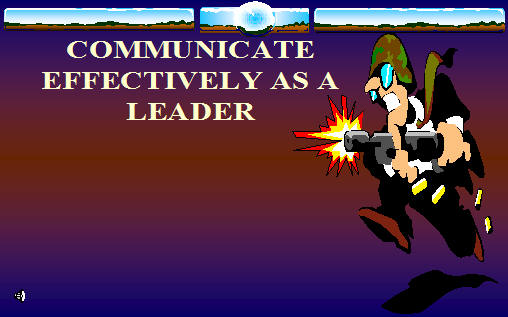 [Speaker Notes: Information sharing strategies (CONT)
Prepare yourself to communicate. 

 
NOTE. The following is for Instructor/Facilitator's (I/F) information and preparation purpose:
Associated components and actions (ADRP 6-22) for determining information sharing strategies include: shares necessary information with others and subordinates, protects confidential information, coordinates plans with higher, lower and adjacent individual and affected organizations, keeps higher and lower headquarters, superiors and subordinates informed.

Before you address your team you must prepare yourself to communicate. How do you do this? First you identify the purpose of the proposed communication.]
What should we consider when analyzing the communications environment?
Elements of the communication process
 Information sharing strategies
 Engaging communication techniques
Personal
Audience
Physiological factors
Environment
[Speaker Notes: NOTE. The following is for Instructor/Facilitator's (I/F) information and preparation purpose:
1. Personal. Determine your ability to accurately transmit the communication by evaluating your expertise, values, expectations, experience, and your authority to transmit the information, personal attributes which influence mode of communication.
2. Audience. Determine to whom you should transmit information and why. Base your evaluation on the following audience criteria: expertise, values, expectations, experience, background (cultural, education and training), attributes which influence mode of communication.
3. Psychological Factors. Determine the “noise” that may influence your communications and how you can use the “noise” to enhance the transmission of your message.
4. Environmental Factors. Identify the environmental factors in the communication situation that may facilitate or hinder your message.
How do you determine what the communications should accomplish?
As leaders we must first determine what we want the communications to accomplish. Leaders refrain from stating the mission, task or intent for the team before visualizing the end state. Once your mission and intent is clear in your mind then you can communicate them in a way that motivates your team to understand the message, accept and act on the message.]
Ways of Employing Engaging Communication Techniques
State goals to energize others to adopt and act on them
  Speak enthusiastically and maintains listener’s interest and involvement
  Make appropriate eye contact when speaking
  Use gestures that are appropriate but not distracting
  Use visual aids as needed
Act to determine, recognize and resolve misunderstandings
Elements of the communication process
 Information sharing strategies
 Engaging communication techniques
[Speaker Notes: Instructor note: These bullets are self explanatory]
How do you formulate a plan to inform, persuade or direct?
Formulate a plan that you can explain and defend 

  Ensure your communication is sensitive to cultural factors of your audience 

  Maintain awareness of communication customs expressions, actions, or behaviors demonstrating respect for others
Elements of the communication process
 Information sharing strategies
 Engaging communication techniques
16
[Speaker Notes: NOTE. The following is for Instructor/Facilitator's (I/F) information and preparation purpose:

Our next step is to formulate the plan. We need to formulate the objectives, and identify alternative strategies and tactics to persuade or direct the team.

You’ve probably asked your leaders in the past “why do we have to do this? Or, can we do it this way?”
These are all valid questions that you can expect to be asked during your communication, so you must be ready to explain and defend your decision using all modes of communication.

Formulating your communications plan requires you to explain and defend your decision, and to ensure your communication is sensitive to cultural factors. You do this by knowing about the culture of your audience, paying attention to their nonverbal messages, and allowing the person the opportunity to paraphrase or clarify what you said.

Ensuring you maintain awareness of communication customs, expressions, actions, or behaviors and demonstrating respect for others are key actions to ensure your communication is sensitive to cultural factors.]
Present Recommendations so Others 
Understand Advantages
To help us accomplish these actions we’ll discuss the universal intellectual standards
Elements of the communication process
 Information sharing strategies
 Engaging communication techniques
What are the?
Nine Intellectual Standards
Clarity
  Accuracy
  Precision
  Relevance
  Depth
Breadth
  Logic
  Significance
  Fairness
The Intellectual Standards are applied when thinking critically
17
[Speaker Notes: Present recommendations so others understand advantages To help us accomplish these actions we’ll discuss the universal intellectual standards What are the intellectual standards?

NOTE. The following is for Instructor/Facilitator's (I/F) information and preparation purpose:1. You may Opt to discuss this through GROUP WORK. Recommend you pair up the students:    a. Assign two universal intellectual standards per group    b. Allow five minutes for discussion among themselves2. Instructors can review a 3:32min video on YouTube. https://www.youtube.com/watch?v=gcxhalSk73k3. Universal intellectual standards can be applied to thinking whenever one is interested in checking the quality of reasoning about a problem, issue or situation (Paul and Elder, 2006).4. These are the minimum universal intellectual standards and questions to consider when developing your communication:    a. Clarity – If your communication is unclear then no one will know what you are talking about.    b. Accuracy – Can the facts in your communication be checked?    c. Precision – Are the facts in your communications exact or are you guesstimating?    d. Relevance – Is your communication significant or connected to the issue?    e. Depth – How much detail does your communications contain?    f.  Breadth – Have I considered all the relevant strategies available?    g. Logic – Does my communication makes since? Does it follow a reasonable order?    h. Significance – How important is my communication?     i. Fairness – Do I have any vested interest in this issue?5. Remember, although you may be an excellent active listener who is attentive to the verbal and a nonverbal mode of communications, your message is useless if the information you’re transmitting is not accurate. That’s why it’s important to apply the universal intellectual standards before and during communication of your message]
Convey Thoughts and Ideas to Ensure Shared Understanding
Elements of the communication process
 Information sharing strategies
 Engaging communication techniques
Discuss effective ways to give and receive feedback
Give and get definitions 
Don’t assume.
  Ask questions
  Speak the same language
  Stay tuned in
  Give feedback on the behavior, not the person
  Withholding feedback
18
[Speaker Notes: NOTE. The following is for Instructor/Facilitator's (I/F) information and preparation purpose:

Guidelines to help you with effective feedback:
1. Give and get definitions – interpretation of words or phrases vary, be sure to get and give
definitions.
2. Don’t assume – making assumptions invariably gets you into trouble. Ask for clarification.
3. Ask questions – remember the rule “when in doubt, check it out”.
4. Speak the same language – don’t use words that can be misinterpreted or mistranslated.
5. Stay tuned in – recognize nonverbal signals that indicate you are losing the listeners attention.
6. Give feedback on the behavior, not the person – direct your feedback toward the behavior and actions not toward the person.
7. Withholding feedback – remember there are times when it’s best not to give feedback.
Examples are when you don’t want to provide information overload to the speaker complicating the message or you want to empower your subordinates in the learning development process and providing feedback would hamper this process.
When communicating your message to your team remembers to use feedback to help clarify the message, uncover an important need or problem, provide feedback to others and make sure your communications is being clearly received.]
Check on Learning
1. Question: Define interpersonal communication
    Answer: Transferring information from one person to another

2. Question: Explain Verbal, Non-Verbal & Symbolic communication    Answer: Verbal is the use of words. Non-Verbal includes body language, Gestures, attitudes, emotions, etc. The Symbolic includes communication mode is essentially passive such as type of clothe you wear or how you wear it or the type of car you drive etc.
3. Question: What should we consider when analyzing the communications environment?     Answer: Personal, audience, physiological factors and environment.

4. Question: The nine Intellectual Standards include Breadth and logic, Name three more.     Answer: The other seven are: Clarity, accuracy, precision, relevance, depth significance and fairness
1. Question: Define interpersonal communication  
  
2. Question: Explain Verbal, Non-Verbal & Symbolic communication
3. Question: What should we consider when analyzing the communications environment?

4. Question: The nine Intellectual Standards include Breadth and logic, Name three more.
19
[Speaker Notes: NOTE. The following is for Instructor/Facilitator's (I/F) information and preparation purpose:]
Summary
In this LSA we discussed the elements of the communications which included:1. Defining the modes of communication
2. Describing the communications process, and
3. Discussing the process of active listening
20
[Speaker Notes: NOTE. Have the students summarize what they understand as the elements of the communications process. or, you can provide a quick summary if press for time.]
Learning Objectives
TLO: Recommend Dismounted Counter-IED Training to Unit Leaders
ELO A: Apply Instructor-Facilitator Facilitation Skills

	 LSA 1. Apply Effective Communication Skills
	 LSA 2.  Implement Instructor/Facilitator Facilitation Skills
[Speaker Notes: Learning objectives

 TLO: Recommend Dismounted Counter-IED Training to Unit Leaders
	ELO A: Apply Instructor-Facilitator Facilitation Skills
	           LSA 1. Effective Communication
	           LSA 2. Implement Instructor-Facilitator Facilitation Skills


NOTE.  Let the students know that this is the Lesson, Terminal Learning Objective (TLO) and supporting Enabling Learning Objectives (ELOs). At the end of this class you should be able to Implement Instructor-Facilitator Facilitation Skills]
Effective Instructional Skills
Basic outline for instruction
Introduction
  Delivery/Presentation
  Conclusion/Summary
  Preparation/Other
This class is IAW material taught at Army Basic Instructor Course/ Foundational Instructor Facilitators Course (ABIC/FIFC)
22
[Speaker Notes: NOTE. The following is for Instructor/Facilitator's (I/F) information and preparation purpose:

This class is IAW material taught at Army Basic Instructor Course/ Foundational Instructor Facilitators Course (ABIC/FIFC)
Let students know that they must understand the Instructor Facilitation Skills Evaluation Rubric. They will be evaluated against that rubric during the teach backs. They can also use it to prepare for delivering instruction.
 	
This is a basic outline, for delivering instruction.

We will discuss each bullet next.]
Effective Instructional Skills (cont.)
Motivator – Gains student attention
Safety requirements – Brief safety
Risk Assessment Level – Explains the level
Evaluation – Explains how and when the information is evaluated
Learning Objective (LO) – What the students will know at the end of the lesson
Instructional Lead-in – How training will be conducted
Introduction
  Delivery/Presentation
  Conclusion/Summary
  Preparation/Other
23
[Speaker Notes: NOTE. The following is for Instructor/Facilitator's (I/F) information and preparation purpose:]
Effective Instructional Skills (cont.)
Learning steps activities (LSA) – Instructs/Facilitates lesson plan/LSA material
  Student interaction – Student centered, Ask-Pause-Call
  Mannerisms – Instructs without distracting
  Training aid – Ensures equipment is operational
  COE – Incorporates COE concepts
Introduction
  Delivery
  Conclusion/Summary
  Preparation/Other
COE = Contemporary Operating Environment
24
[Speaker Notes: NOTE. The following is for Instructor/Facilitator's (I/F) information and preparation purpose:]
Effective Instructional Skills (cont.)
Review Lesson Objective – Review the task or enabler 	
 Check-on Learning – Confirm that students learned the task or enabler
  Summarize – Brief recapitulation of the main points covered
Introduction
 Delivery/Presentation
  Conclusion
  Preparation/Other
25
[Speaker Notes: NOTE. The following is for Instructor/Facilitator's (I/F) information and preparation purpose:]
Effective Instructional Skills (Cont)
Training Equipment and material – Secured essential equipment and other material needed	
 Evidence that prepared for class – Studies and researches beyond class material and ensures that the class flows smoothly 
  Time management – Meets the objectives within the allocated time
Introduction
 Delivery/Presentation
  Conclusion/Summary
  Preparation
26
[Speaker Notes: NOTE. The following is for Instructor/Facilitator's (I/F) information and preparation purpose:]
Check on Learning
Effective Instructional Skills Outline
Match
Brief recapitulation of the main points covered
Introduction
Delivery/Presentation
Studies and researches beyond class material
Instructs/Facilitates lesson plan/LSA material
Conclusion/Summary
Preparation/Other
Motivator and
instructional lead-in
27
[Speaker Notes: NOTE. The following is for Instructor/Facilitator's (I/F) information and preparation purpose:
This slide answer is animated.

The following are the correct matches.
Effective Instructional Skills Outline
  Introduction = Motivator and instructional lead-in 
  Delivery/Presentation = Instructs/Facilitates lesson plan/LSA material 
  Conclusion/Summary = Brief recapitulation of the main points covered 
  Preparation/Other = Studies and researches beyond class material]
Summary
In this ELO, we covered the universal intellectual standards and questions to consider when developing your communication:

Clarity – If your communication is unclear then no one will know what you are talking about.
Accuracy – Can the facts in your communication be checked?
Precision – Are the facts in your communications exact or are you guesstimating?
Relevance – Is your communication significant or connected to the issue?
Depth – How much detail does your communications contain?
Breadth – Have I considered all the relevant strategies available?
Logic – Does my communication makes since? Does it follow a reasonable order?
Significance – How important is my communication?
Fairness – Do I have any vested interest in this issue?
28